Тренировочные задания для формирования естественнонаучной грамотности на уроках биологии
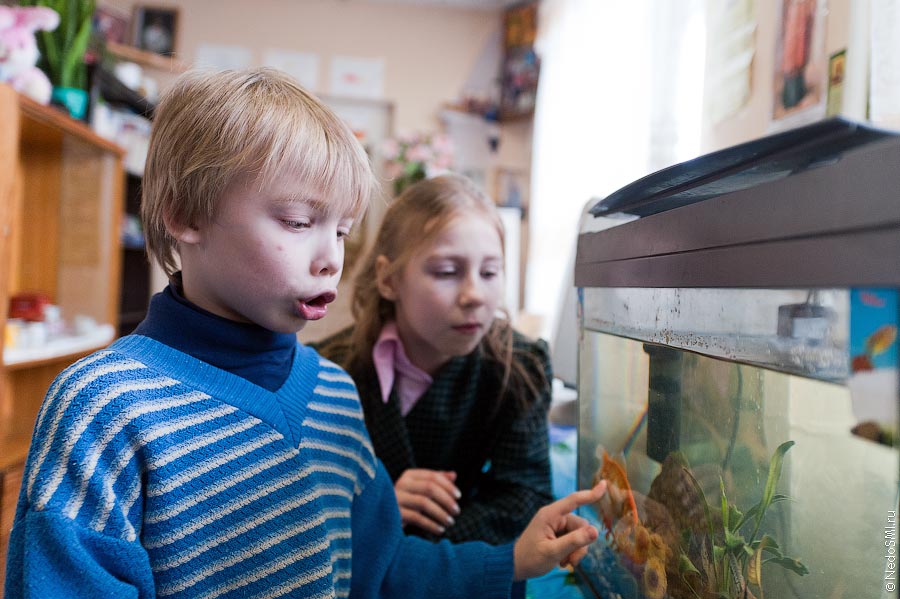 Петя давно мечтал завести рыбок. И вот на день рождения ему подарили аквариум и много разных приспособлений к нему. Петя наполнил аквариум водой, подключил компрессор, чтобы он насыщал воду кислородом и отправился в зоомагазин за рыбками. Продавец в магазине посоветовала Пете, как новичку, для начала завести самых обычных рыбок гуппи, но кроме рыбок обязательно купить растений и улиток.
Задание 1. «Пищевые цепи аквариума».
Петя засомневался, стоит ли покупать улиток и растения? не съедят ли улитки рыбок и растения? и наоборот, не съедят ли рыбки улиток? Помоги Пете принять правильное решение о покупке. Сделай это с опорой на знания из уроков биологии («Пищевые цепи»). 
Какая схема пищевой цепи аквариума составлена правильно, учитывая что в нем обитают: рыбки (гуппи), улитки (катушка), растения (элодея), простейшие (инфузория-туфелька), сапротрофные бактерии?
А) элодея — катушка — гуппи
Б) сапротрофные бактерии — элодея — катушка
В) элодея — инфузория-туфелька — гуппи
Г) сапротрофные бактерии — инфузория-туфелька — гуппи

Ответь на вопросы Пети, 
которые вызвали его сомнения в момент покупки.
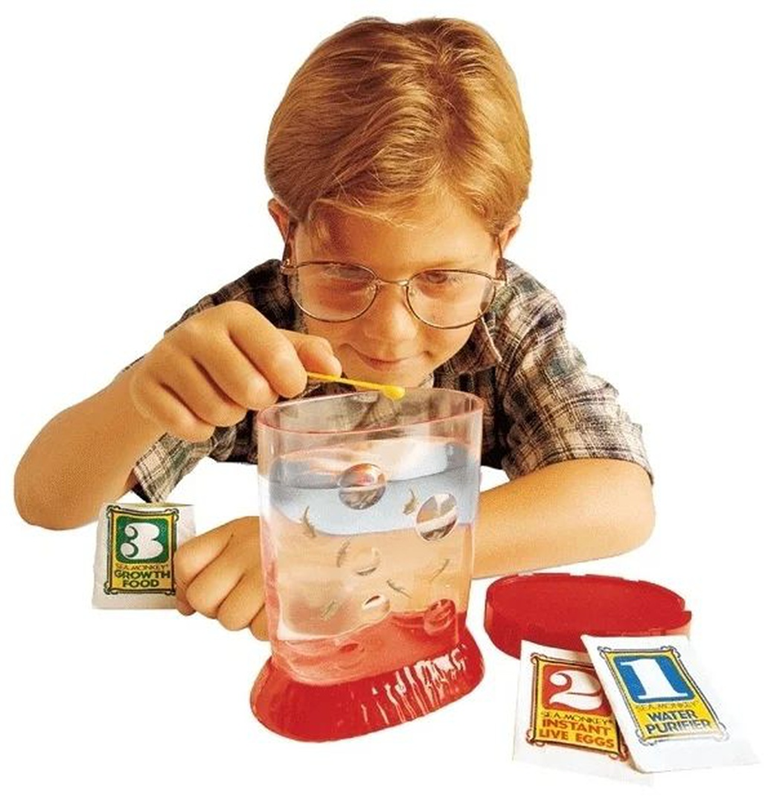 Характеристики заданий и система оценивания
Задание 2 «Моллюски в аквариуме».
Приняв решение о покупке растений, Петя задумался, нужно ли ему покупать улиток? Помоги Пете сделать правильный выбор. Объясни, что может произойти в аквариуме, если из него удалить моллюсков.
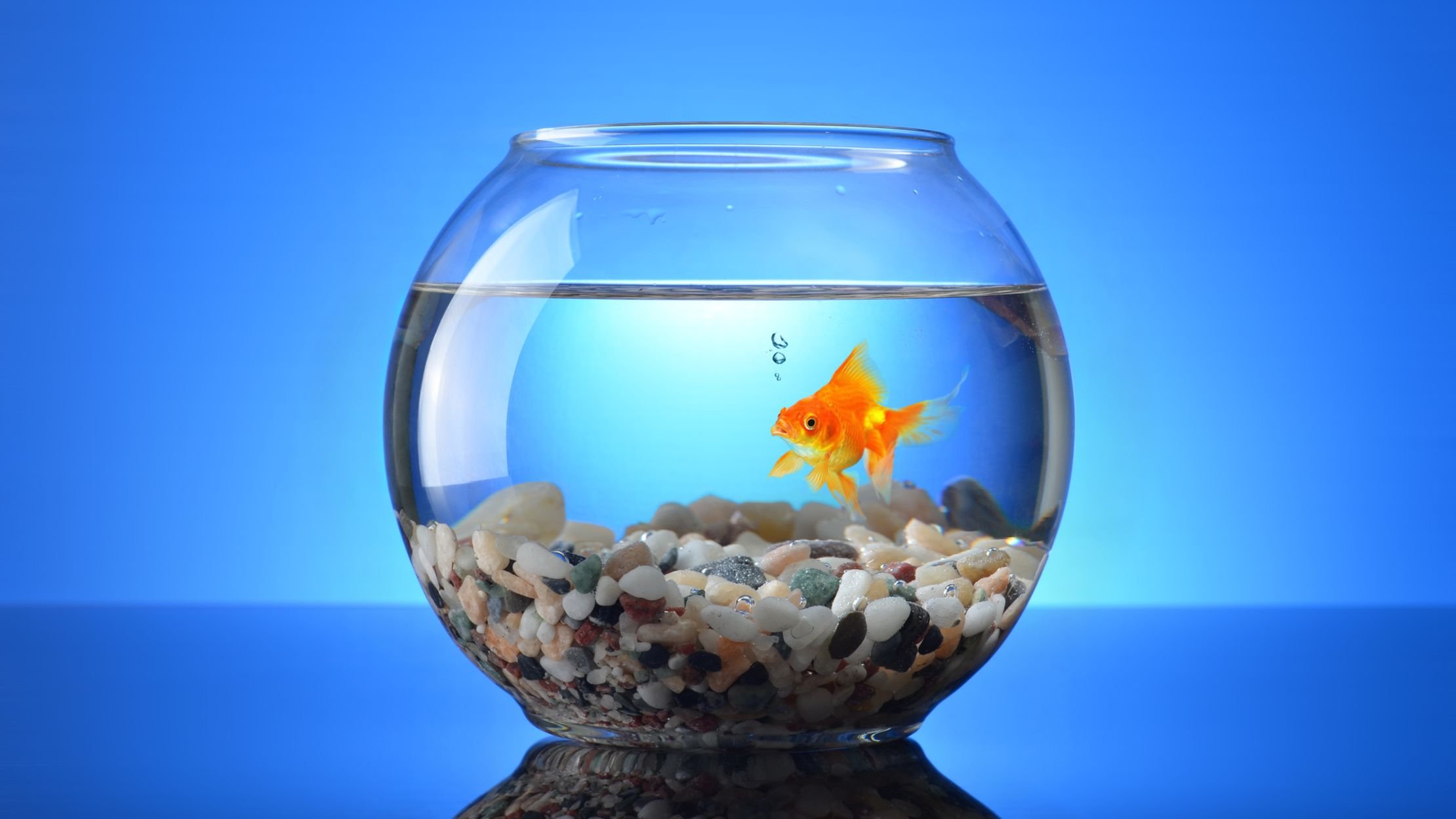 Характеристики заданий и система оценивания
Уже дома Петя увидел , что одна из его рыбок слишком толстая. Мама рассказала ему, что у нее будут мальки. Самка гуппи не мечет икру как другие рыбы, а рождает полностью сформировавшихся мальков, готовых к употреблению корма и отдельного существования от матери. Рыбы этого вида — «плохие родители», они склонны к поеданию своего потомства и поэтому их надо отсадить в другой аквариум. 

Петя задумался, чем же он будет кормить самок рыб, когда отсадит от потомства? За помощью Петя обратился к учителю биологии, которая посоветовала приобрести яйца (цисты) рачков артемии и дала инструкцию по их выращиванию.
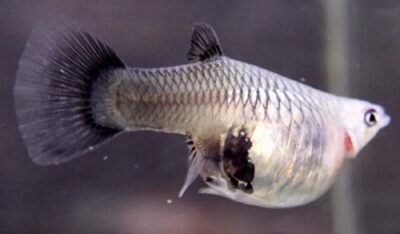 Задание 3. «Систематика жаброногого рачка артемии».
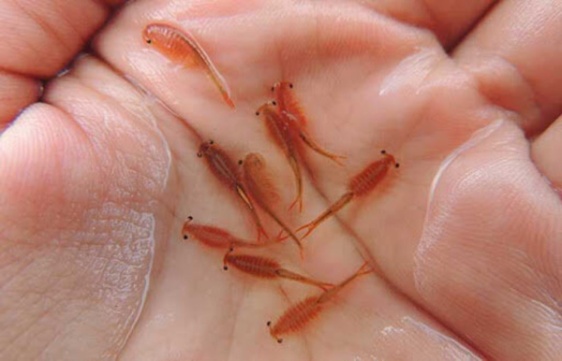 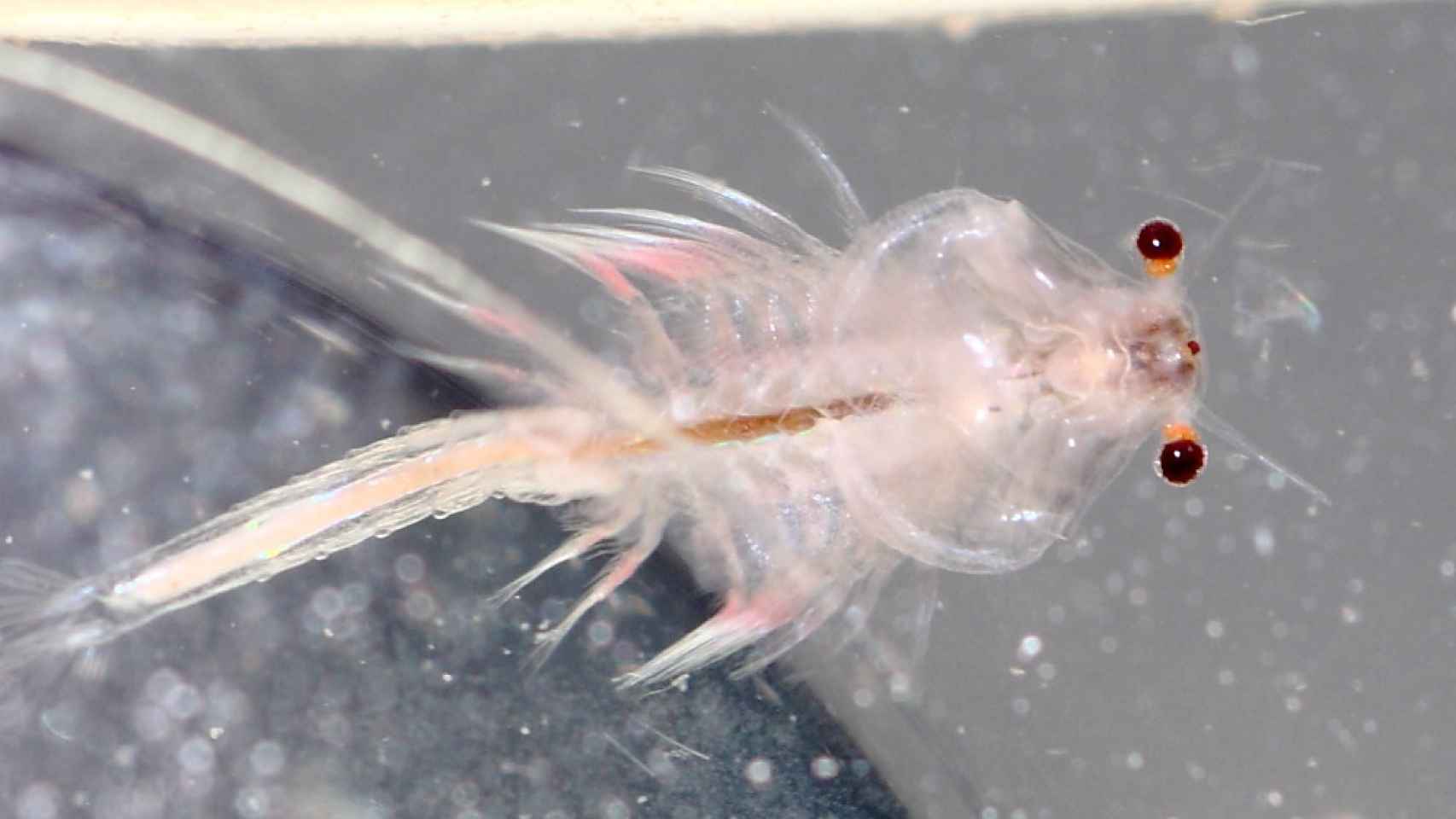 Помоги Пете установить последовательность расположения систематических групп изображённого животного, начиная с самой крупной. Используй слова и словосочетания из предложенного списка. Запиши в таблицу цифры, под которыми они указаны.
 
СПИСОК СЛОВ И СЛОВОСОЧЕТАНИЙ:
1)  Членистоногие
2)  Животные
3)  Артемия
4)  Ракообразные
5)  Жаброноги
Ответ  к Заданию 3  Систематика жаброногого рачка артемии)
(Подготовка к ВПР/ОГЭ)
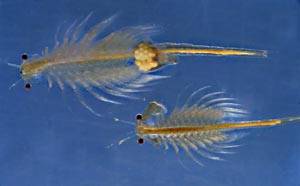 Характеристики заданий и система оценивания
Задание 4. «Жизненный цикл артемии»
Выращивая рачков, Петя заинтересовался, какой тип развития у артемии? Рассмотри рисунок «Жизненный цикл артемии» и помоги Пете ответить на его вопрос. Ответ обоснуй.
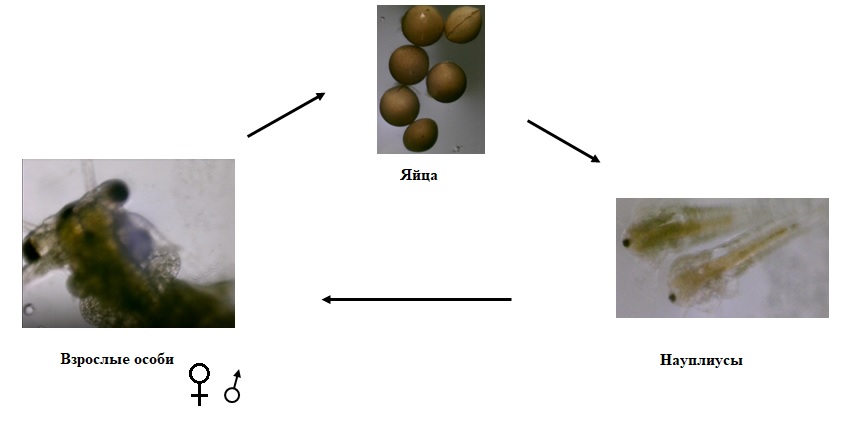 Характеристики заданий и система оценивания
Задание 5. «Стадия развития артемии».
В процессе выращивания рачков, Петя неоднократно рассказывал учителю биологии о своих успехах в этом. Однажды учитель спросил, на какой стадии жизненного цикла находятся артемии сейчас? Петя задумался и решил ответить на этот вопрос, используя микроскоп и рисунок в учебнике. Определи стадию жизненного цикла артемии, которые выросли у Пети, используя микроскоп и рисунок.
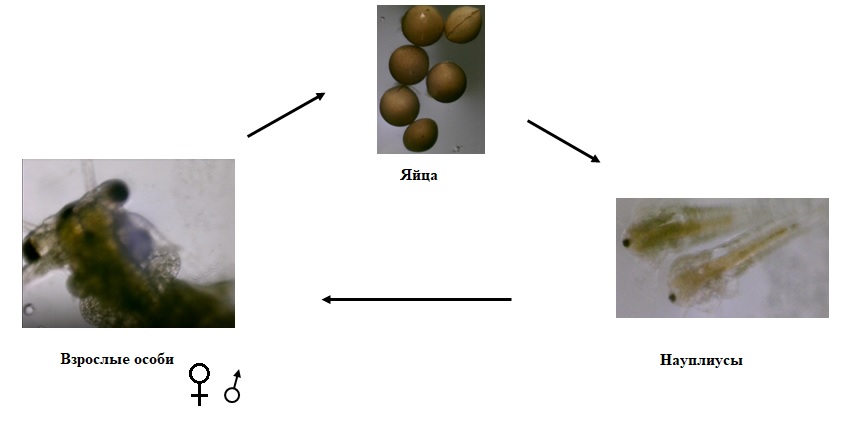 Характеристики заданий и система оценивания
Яйца (цисты)
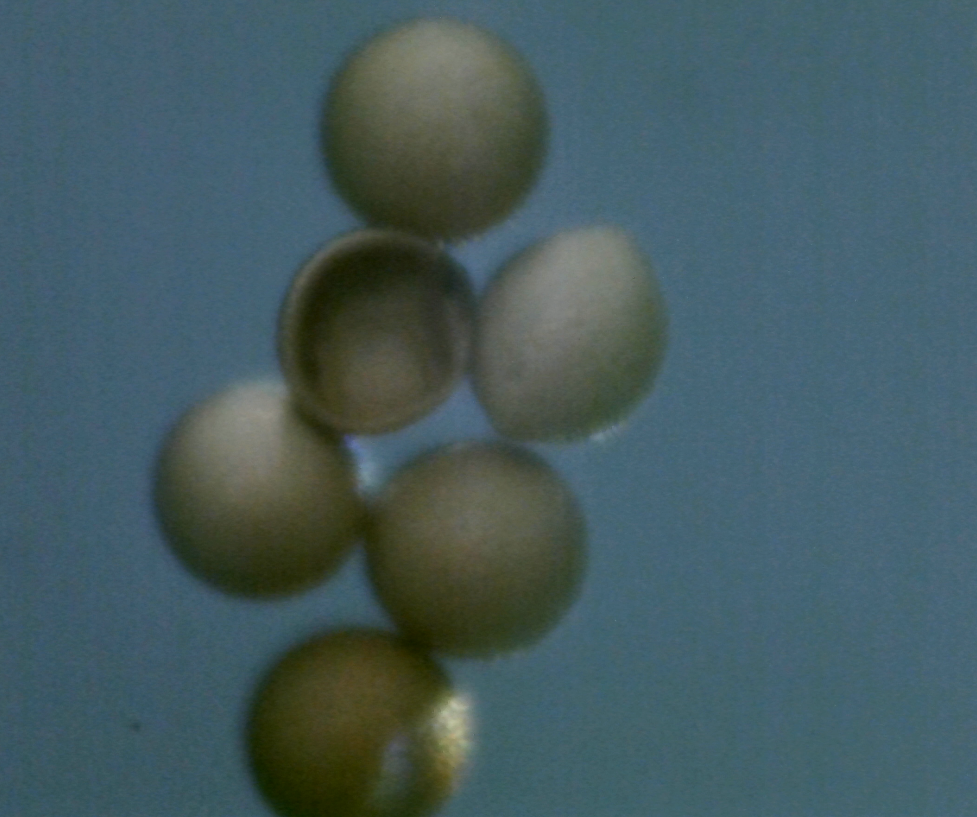 Науплиус
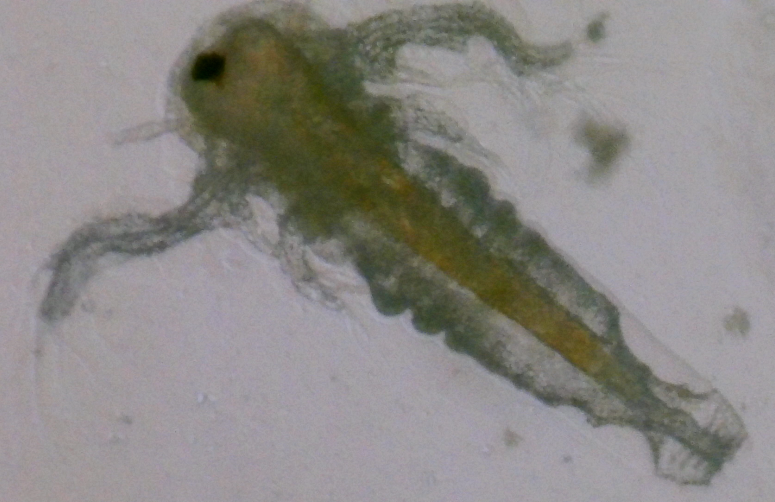 Взрослая особь Артемии
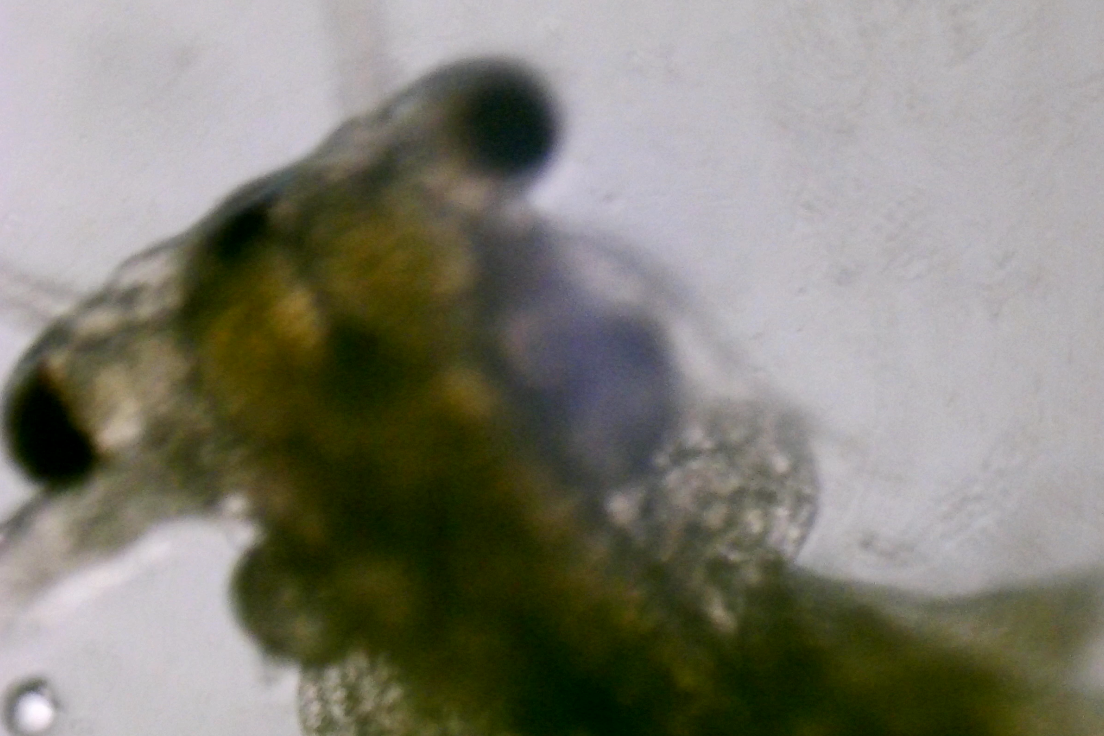 Моя деятельность на уроке.
Запишите в таблицу все полученные баллы , посчитайте и узнаете свою оценку за урок.
Таблица самооценки
Критерии: 
8 - 9 баллов =  отметка «5»
6 - 7 баллов =  отметка «4»
4 - 5 баллов =  отметка «3»
Оцените свою работу на уроке
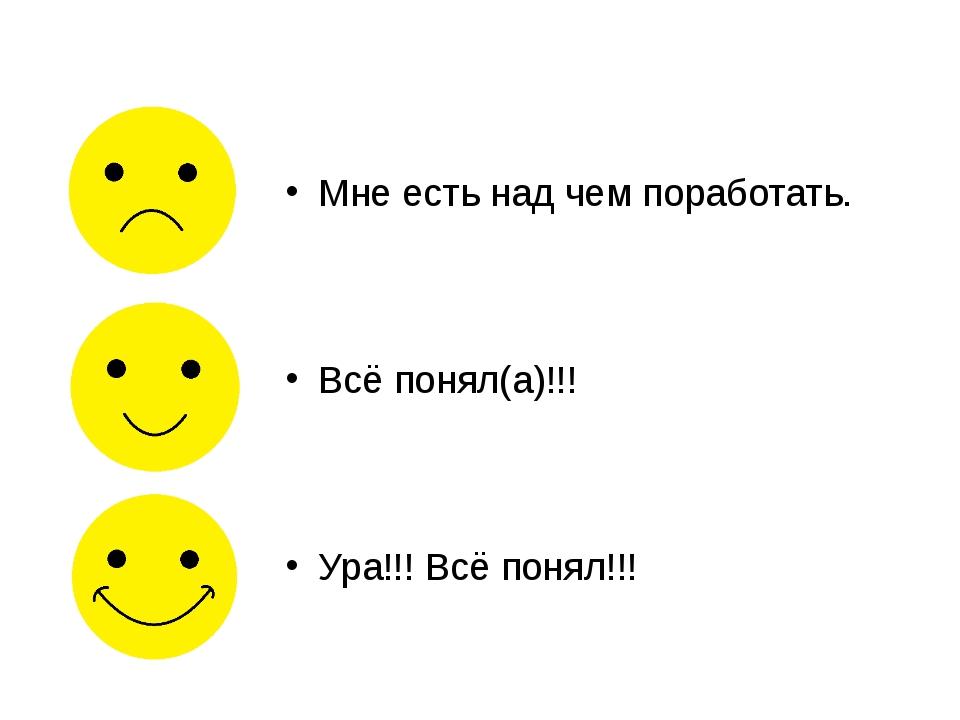